Семинар руководителей организаций общего образования«КСКО: переосмысление и целеполагание»
28-30 сентября 2021 г.
Семинар руководителей организаций общего образования«КСКО: переосмысление и целеполагание»
Внешние требования
7. Образовательная организация несет ответственность … за качество образования своих выпускников.
Качество образования - комплексная характеристика образовательной деятельности и подготовки обучающегося, выражающая степень их соответствия федеральным государственным образовательным стандартам, образовательным стандартам, федеральным государственным требованиям и (или) потребностям физического или юридического лица, в интересах которого осуществляется образовательная деятельность, в том числе степень достижения планируемых результатов образовательной программы 
1) образование - единый целенаправленный процесс воспитания и обучения, являющийся общественно значимым благом и осуществляемый в интересах человека, семьи, общества и государства, а также совокупность приобретаемых знаний, умений, навыков, ценностных установок, опыта деятельности и компетенции определенных объема и сложности в целях интеллектуального, духовно-нравственного, творческого, физического и (или) профессионального развития человека, удовлетворения его образовательных потребностей и интересов;
(Закон «Об образовании в РФ» от 29.12.2012 № 273-ФЗ);
1. Обеспечить качество обучения и воспитания в соответствии с ФГОС на каждом уровне образования 
…
Объективность оценивания
Семинар руководителей организаций общего образования«КСКО: переосмысление и целеполагание»
Смысл необходимых изменений
Изменение содержания и организации воспитания и обучения для достижения образовательных результатов в соответствии с требованиями ФГОС ОО.
2) воспитание - деятельность, направленная на развитие личности, создание условий для самоопределения и социализации обучающихся на основе социокультурных, духовно-нравственных ценностей и принятых в российском обществе правил и норм поведения в интересах человека, семьи, общества и государства, формирование у обучающихся чувства патриотизма, гражданственности, уважения к памяти защитников Отечества и подвигам Героев Отечества, закону и правопорядку, человеку труда и старшему поколению, взаимного уважения, бережного отношения к культурному наследию и традициям многонационального народа Российской Федерации, природе и окружающей среде;
3) обучение - целенаправленный процесс организации деятельности обучающихся по овладению знаниями, умениями, навыками и компетенцией, приобретению опыта деятельности, развитию способностей, приобретению опыта применения знаний в повседневной жизни и формированию у обучающихся мотивации получения образования в течение всей жизни;
Семинар руководителей организаций общего образования«КСКО: переосмысление и целеполагание»
Проблемы управленческой деятельности
Невозможность обеспечить достижение планируемых образовательных результатов в соответствии с требованиями ФГОС ОО на каждом уровне образования в сохраняющейся традиции предметно-классно-урочной организации учебного процесса и проведения воспитательных мероприятий без целевой их направленности.
Причины.
1. Не ведётся целенаправленной работы с учителями по осознанию образовательных результатов в соответствии с требованиями ФГОС ОО на каждом уровне образования.
2. Формальное выделение планируемых для приоритетного формирования наиболее важных личностных качеств и ключевых общих универсальных умений из группы метапредметных результатов.
3. Не стимулируется достижение определённого среднего балла по группе обучающихся при освоении содержания учебного предмета. 
4. Воспитательные мероприятия планируются традиционно по форме и содержанию, обеспечивая требуемую отчётность и интересы обучающихся.
Семинар руководителей организаций общего образования«КСКО: переосмысление и целеполагание»
Необходимые изменения управленческой деятельности
Нацеленность на достижение планируемых образовательных результатов в соответствии с требованиями ФГОС ОО на каждом уровне образования
Проведение рефлексивного анализа применяемых учителями форм организации обучения
Организация поиска новых для учителей эффективных форм организации обучения для адекватного использования в условиях конкретной образовательной организации
Планирование воспитательных мероприятий с направленностью на образовательный результат, на формирование определённых качеств личности и социальных умений.
Семинар руководителей организаций общего образования«КСКО: переосмысление и целеполагание»
Необходимые действия в управлении образовательной организацией
Организация цикла рефлексивно-аналитических семинаров с учителями: 
1) по осознанию планируемых образовательных результатов в соответствии с требованиями ФГОС ОО на каждом уровне образования:
выделенных для приоритетного формирования ключевых личностных качеств и универсальных общих умений из группы метапредметных результатов;
обеспечение среднего балла «4» по отметкам усвоения содержания учебного предмета в группе обучающихся 
2) по применяемым учителями формам организации обучения
3) по формируемым ключевым умениям и личностным качествам 
4) по результатам освоения содержания учебных предметов
Организация поиска новых для учителей эффективных форм организации обучения для адекватного использования в условиях конкретной образовательной организации
Планирование воспитательных мероприятий с направленностью на образовательный результат, на формирование определённых качеств личности и социальных умений.
Семинар руководителей организаций общего образования«КСКО: переосмысление и целеполагание»
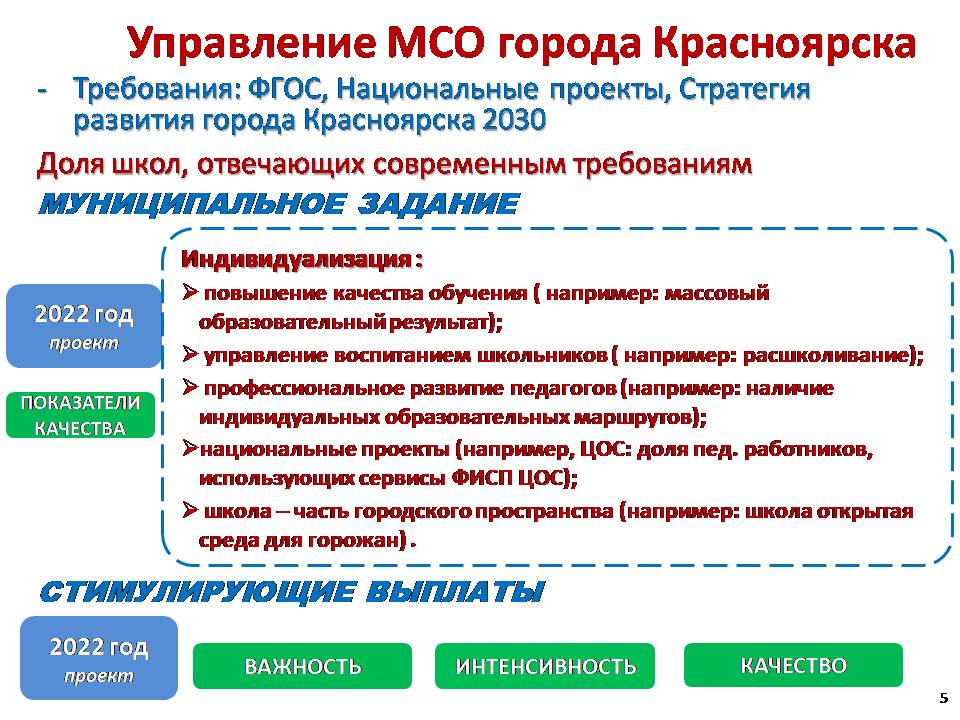